HTML 5
Készítette:            Barczi RenátaFelkészítő tanár:  PeadDr. Spek KrisztinaIskola:                   Gútai Magyar Tanítási Nyelvű Magán                              Szakközépiskola, Slovánská 52
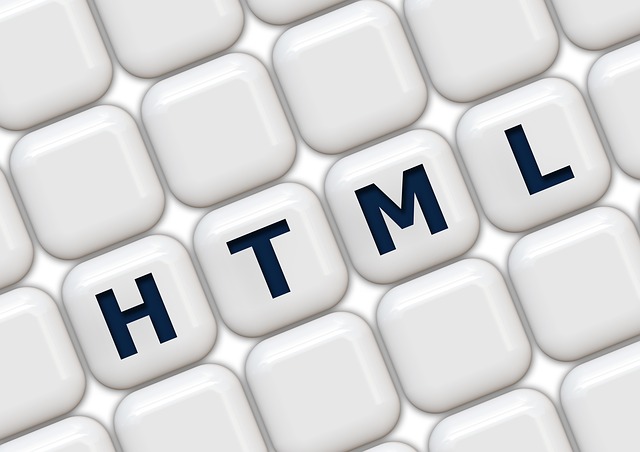 Mi is az a HTML?
HTML (Hypertext Markup Language = hiperszöveges jelölőnyelv).
A HTML egy leíró nyelv, melyet weboldalak készítéséhez fejlesztettek ki, mára már internetes szabvánnyá vált a W3C támogatásával.
Tervek szerint a HTML5 vette átt a helyét.
HTML5-ben be tudunk illeszteni audio illetve videó fájlokat, erre a célra külön TAG-ek (ejtsd: teg) vannak:(<audio>, <video>). Fontos megemlíteni, hogy a HTML5-bőlkivették az elrendezést megadó tulajdonságokat. Ezeket CSS-ben kell megadni.
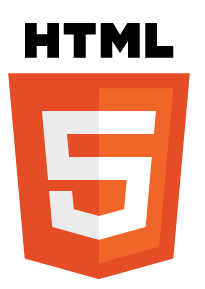 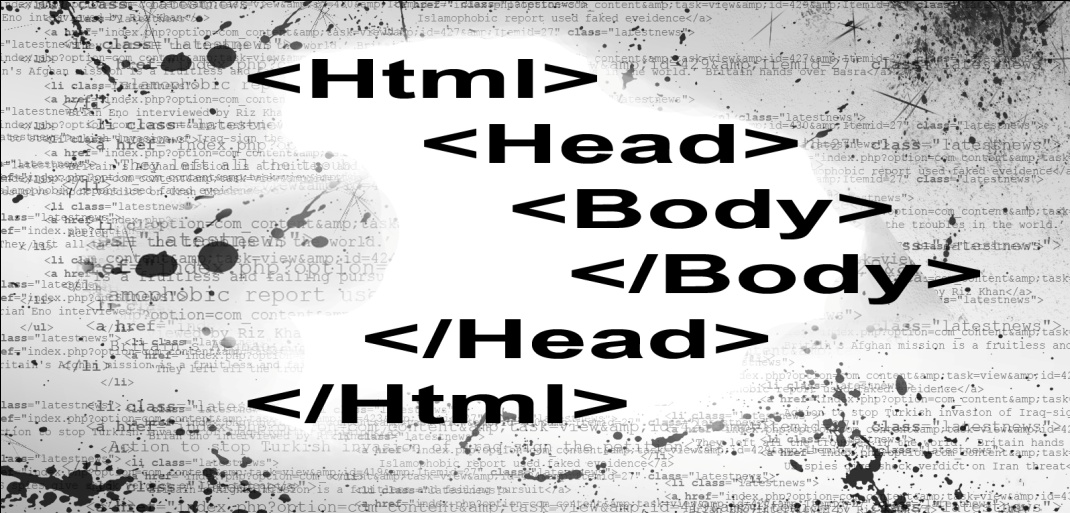 Felépítése:
Dokumentum Típus Definíció-
       HTML-nél:       <!DOCTYPE html PUBLIC "-//W3C//DTD HTML 4.01//EN„      "http://www.w3.org/TR/html4/strict.dtd">   HTML5-nél:      <!DOCTYPE html>
Fejléc- 
      <head> Ez az oldal fejrésze, ezen belül van az oldal        címe is. </head>
Törzs –
       <body> Ez az egész oldalnak a test része, ide írjuk az        oldal tartalmát.  </body>
A HTML oldal egyes elemeit címkékkel (tag-ekkel) jelöljük, amelyeket < és > között helyezünk el. 
A definiált elemektől függően tulajdonságok is megadhatók: 
    <cimkenév tulajdonságnév="érték" >
Tag-eknél megkülönböztetünk párosat és páratlant. Páros TAG-nek nevezzük azokat a TAG-eket, amelyeknek van nyitó és zaró TAG-jük. Ezzekkel ellentétben a páratlan TAG-enek csak  egy nyitó TAG-je van. Ilyen például a sortörést jelző TAG: <br/>.
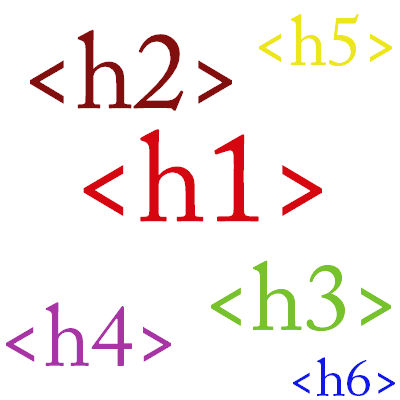 TAG-ek helyes sorrendje:
Ügyelnünk kell a TAG-ek helyes sorrendjére, főleg a páros TAG-ek záró TAG-jénél. 
Helyes sorrend:  <b> <i>  Tartalom </i> </b>
Helytelen sorrend:  <b> <i> Tartalom </b> </i>
Az egymásba ágyazás több szintű is lehet:                <p> <b> <i> Tartalom </i> </b> </p>
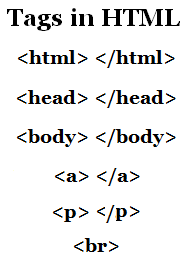 FELEDAT:
Készítsünk egy weboldalt, melynek segítségével és tartalmával megkönyítjük a HTML megértését, készítését a kezdők számára.
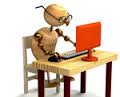 Kezdetben hozzunk létre 3 linket, melyek segítségével elérhetőek a listák jellemzői.A listák a következőek legyenek:     1. Számozatlan lista     2. Számozott lista     3. Meghatározáslista.A listák leírása a linkekre kattintva legyenek elérhetők.
+ az érthetőség kedvéért készítsünk midegyik leírás végére egy linket, melyre ha rákattintunk, visszaugrik az oldal elejére.
Linkek létrehozása:
Forráskód:<a href="#Számozatlan"> Számozatlan lista </a>
 Jelentése: <a href> - link TAG-je. Ebbe írjuk “ “-jel közé a linket, és a záró TAG elé a feliratot, amely megjelenik az oldalunkon. Erre rákattintva tudjuk elérni az oldalunk egy megjelölt részét, vagy akár egy másik oldalt.
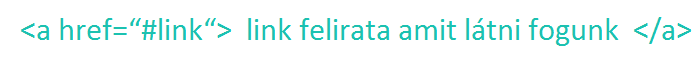 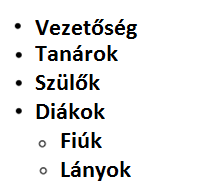 Számozatlan lista:
A lista elemei rendezett formában, de   sorszámok nélkül kerülnek megjelenítésre.   A számozatlan listák stíluslap segítségével formázhatók.   A felsorolásjelek képekre cserélhetők. 
A több szintű listák esetén, mindig a külső listában helyezkedik el a belső.
Forráskód a jellemzésre:
Forráskód a táblázatra:
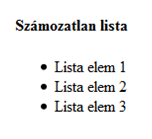 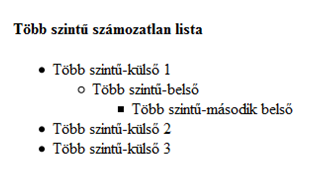 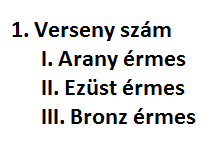 Számozott lista:
A lista elemei sorszámokkal kerülnek megjeleníttésre.  Stíluslap segítségével formázhatók.

A sorszámok megadhatók arab számokkal, az abc kis és nagy betűivel valamint kis és nagy római számokkal.Ezeket a Start, Type és Reversed TAG jellemzőkkel adhatjuk meg.
Forráskód a számozott lista jellemzőire:
Forráskód a táblázatra:
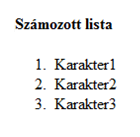 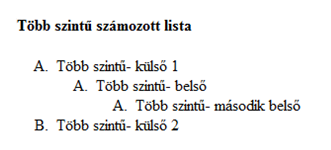 Fontos!!!
A több szintű listák készítésénél ügyelnünk kell a TAG-ek helyes lezárási sorrendjére.
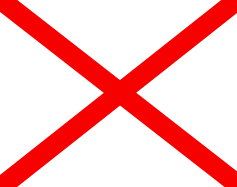 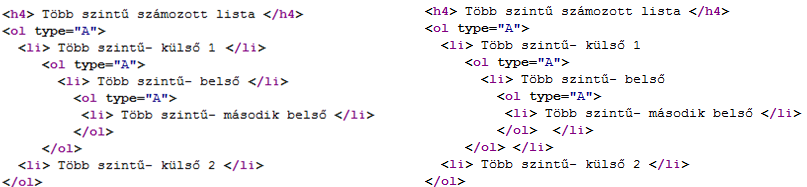 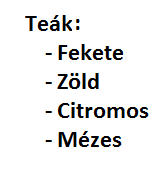 Meghatározáslista:
Az elemek rendezett formában, azonban sorszámok    nélkül jelennek meg. Stíluslap segítségével formázhatók.
        A felsorolásjelek képekkel is helyettesíthetők.
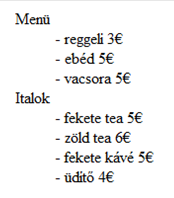 Forráskód a táblázatra:
Kérdések:
Mit jelent a HTML megnevézés?
        - (Hypertext Markup Language = hiperszöveges jelölőnyelv ).   A HTML egy leíró nyelv, melyet weboldalak készítéséhez   fejlesztettek ki, mára már internetes szabvánnyá vált a   W3C támogatásával.
Milyen 2 jel közé helyezzük el a TAG-eket?
         -  <  és  >.

Milyen TAG-ek segítségével tudunk audio és zenefájlokat beilleszteni a HTML5-be?
         - audio:       <audio>     zenefajl:   <video>
Milyen TAG-ek léteznek? Mondjatok rá példákat.
          - páros: <dl>  <ol>  <li> <a>     páratlan: <br>  
Soroljátok fel a  weboldal készítésének felépítését!
         - <html>  <head>  </head >  <body>  </body>  </html> 

A <b> és az <i> TAG-ek helyes bezárási sorrendje:
         -  <b> <i> ... </i> </b>
Mi a link forráskódja?
         -  <a href=“#link“>  link felirata amit látni fogunk  </a>

Milyen konbinációval tudjuk felírni a TAG < és > jelét, hogy azt a program ne hajtsa végre, csak megjelenítse a weboldalunkon?
         - &lt; ol &gt;
Milyen TAG jellemzőkkel adhatóak meg a sorszámfajták?
         - Start (kezdő sorszám),     Type (sorszám tipusa),     Reversed (csökkenő sorrend).

Mire kell ügyelnünk a többszintű lista készítésénél?
         - A TAG-ek helyes lezárási sorrendjére.
Milyen TAG-ekkel tudunk meghatározáslistát készítteni?
         - <dl>  <dt>  <dd>
Köszönöm a figyelmet!  
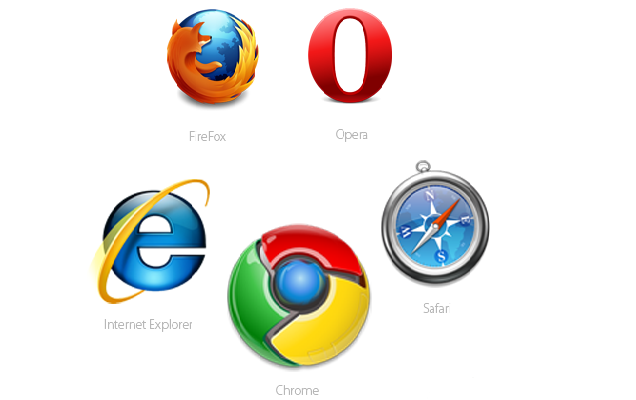 Források:
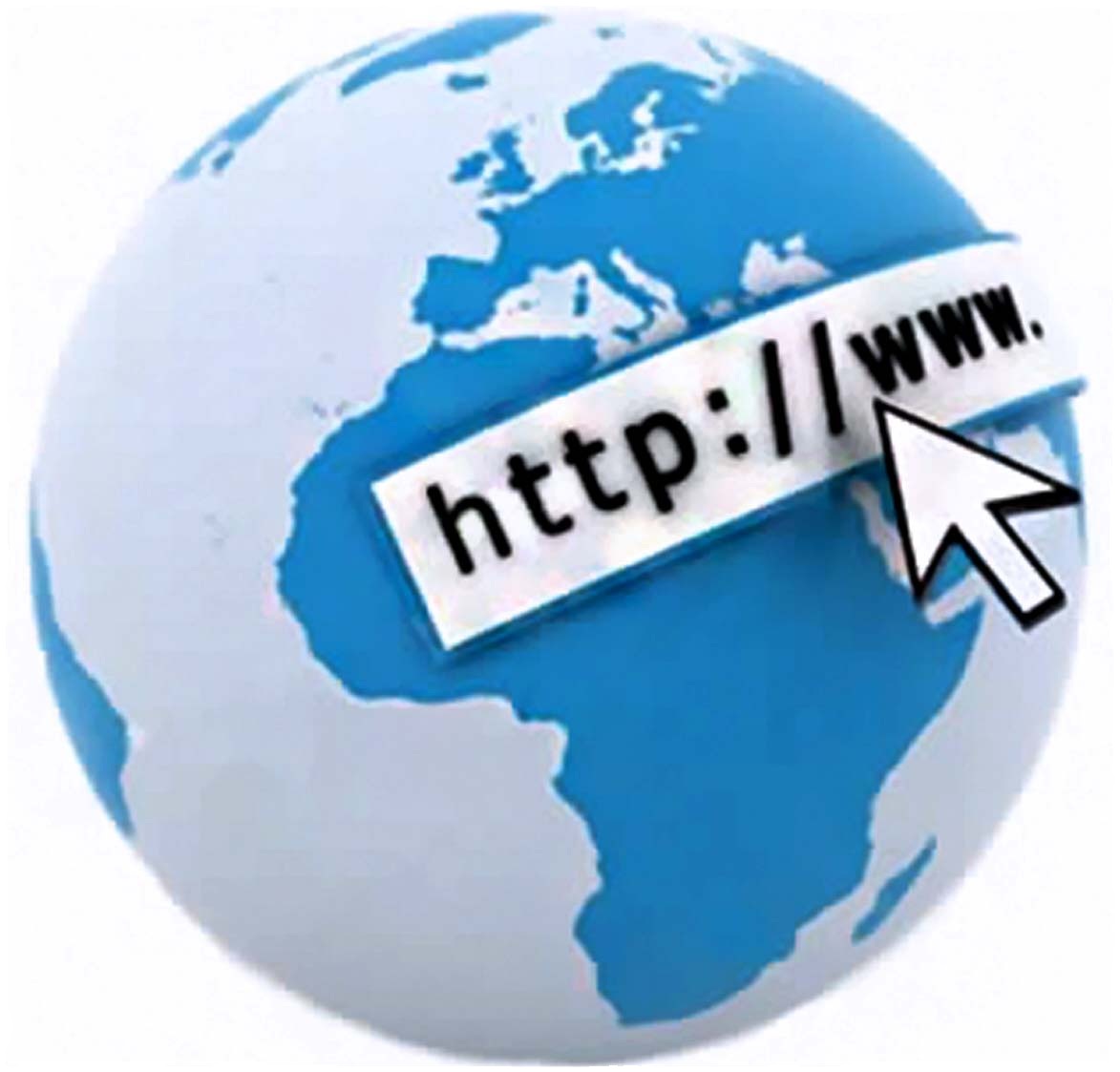 http://www.w3schools.com/html/html5_intro.asp http://hu.wikipedia.org/wiki/HTML   http://webfejlesztes.gtportal.eu/index.php?f0=1_listak